Муниципальное бюджетное образовательное учреждение
«Средняя общеобразовательная школа № 23
 с углубленным изучением отдельных предметов»
Различаем облака
Секция «Окружающий мир»
Автор:
                       Павлина Мария Андреевна,                          3-а класс
г. Дзержинск
2014 г.
Однажды, посмотрев на небо, я увидела облака.  Я начала наблюдать за ними и заметила, что они не всегда одинаковые. Тогда  захотела узнать, как образуются облака?  Как их нужно различать и для чего? Когда я спросила об этом своих одноклассников, оказалось что им тоже хотелось бы об этом узнать.
Диаграмма анкетирования учащихся 3 «А» и 3 «Д» классов:
Результаты получились разные, с одной стороны, ребята практически, не знают виды облаков, а с другой – умеют их различать, поэтому, предложила своим одноклассникам нарисовать, как они себе представляют облака. Вот, что получилось:
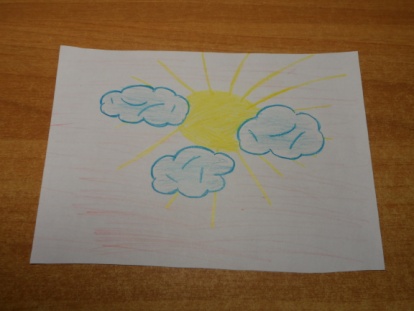 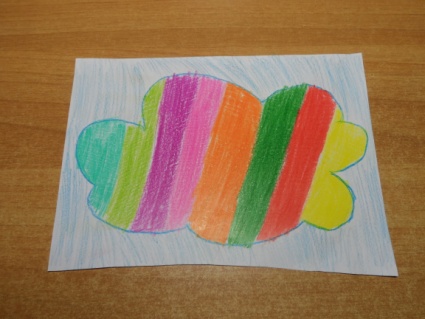 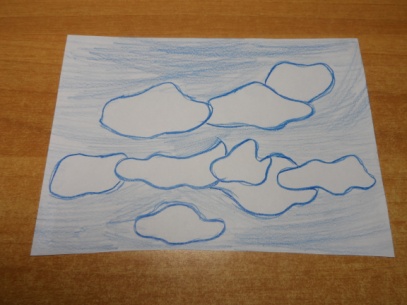 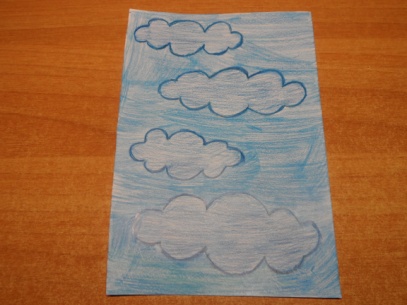 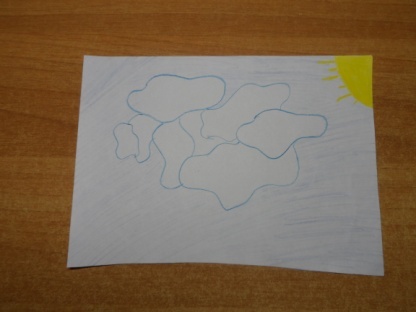 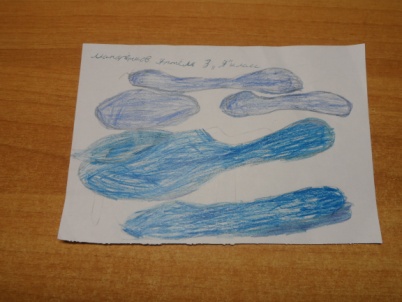 Предмет исследования – небо.
Объект исследования – облака.
Цели исследования:
Собрать и изучить информацию об облаках. 
Выяснить, как различают облака.  
Узнать, как они образуются. Для чего люди изучают облака? 
Выяснить, можно ли предсказывать погоду по облакам.
Можно ли в домашних условиях получить облачко.
План исследования:
1. Наблюдение за облаками. 
2. Анкетирование среди сверстников «Что ты знаешь про облака».
3. Образование облаков.
4. Классификация облаков и их различия.
6.Определение погоды по облакам.
7. Опыты  «Как получить облачко в домашних условиях»
8.Выводы исследования.
Методы исследования:
1.Наблюдения.
1.Разработка анкеты «Что ты знаешь об облаках».
2.Опрос при помощи анкетирования.
3.Обработка анкет.
4.Просмотр в энциклопедиях сведений об облаках.
5.Изучение и сбор информации по теме исследования в глобальной компьютерной сети Интернет.
6. Опыты.
Так как же образуются облака?
    Облака образуются там, где от земли поднимаются потоки теплого воздуха, несущего водяной пар. 
Он попадает в воздух с поверхности водоёмов, а также с растений, испаряющих большое количество воды.
Облака - это скопления в атмосфере водяных капель и ледяных кристаллов, взвешенных в воздухе на большей или меньшей высоте.
Там, где температура атмосферы низкая, капли превращаются в лед. 
Схема образования облака.
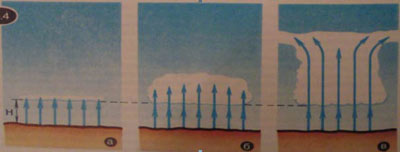 Классификация облаков и их различие
Облака верхнего яруса
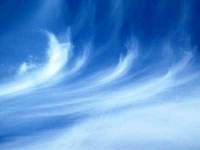 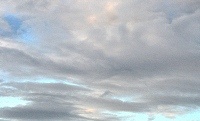 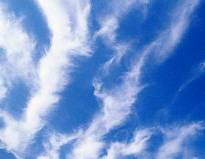 Перистые облака
Перисто-слоистые облака
Перисто-кучевые 
облака
Облака среднего яруса
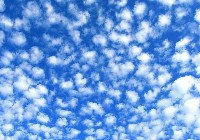 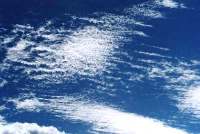 Высококучевые облака
Высокослоистые облака
Облака нижнего яруса
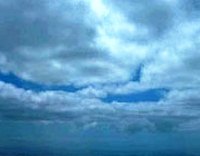 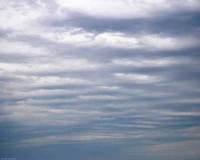 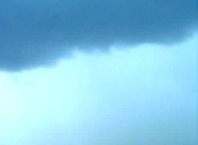 Слоисто-дождевые
 облака
Слоисто-кучевые 
облака
Слоистые облака
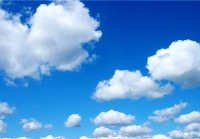 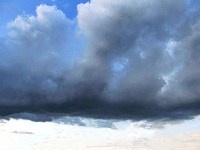 Кучевые облака
Кучево-дождевые облака
Определение погоды по облакам
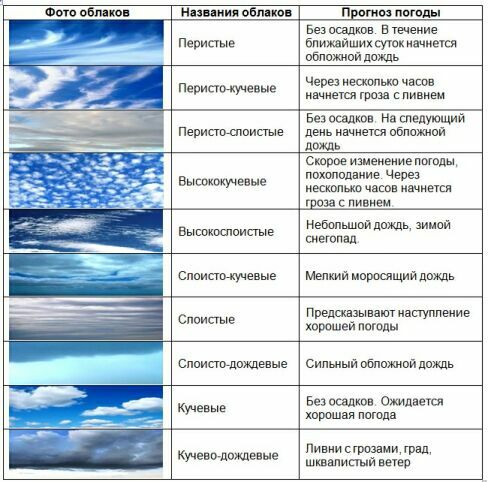 Можно долго смотреть на небо и любоваться облаками, но меня заинтересовали опыты по созданию облачков в домашних условиях.
Опыт 1.
Маленькое облако легко создать в домашних условиях: надо просто вскипятить чайник. Когда заструится пар, из него образуется комнатное облачко, которое отличается от настоящего только размером. Я провела опыт, и пронаблюдала как над носиком чайника, поднялось небольшое облачко. Конденсация начинается не у самого носика, а чуть выше, там где, горячий, влажный воздух,  выходящий из него, соприкасается с более холодным воздухом кухни.
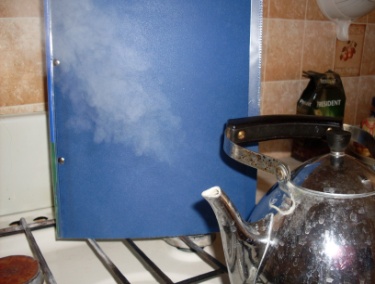 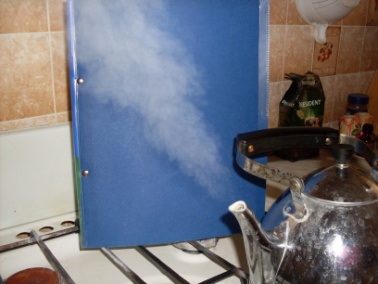 Опыт 2.  Облачко в бутылке
Ход работы:
Вскипятили воду и налили ее в посуду.
Затем горячую воду мы перелили в чистую пластиковую бутылку. Дали ей спокойно постоять несколько секунд.
Вылили из бутылки примерно половину воды.
Поместили в горлышко бутылки кусок льда.
Установили бутылку на темном фоне.
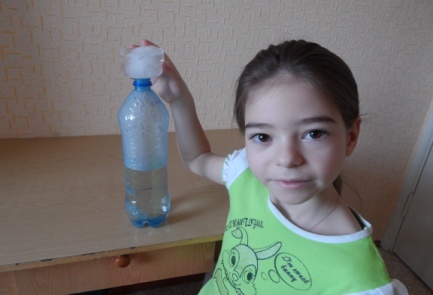 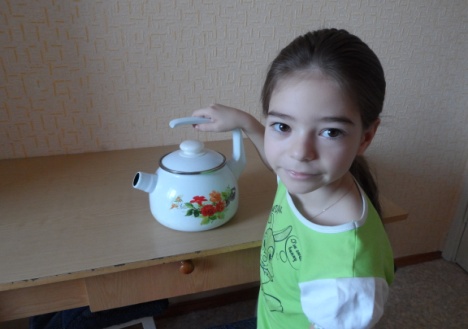 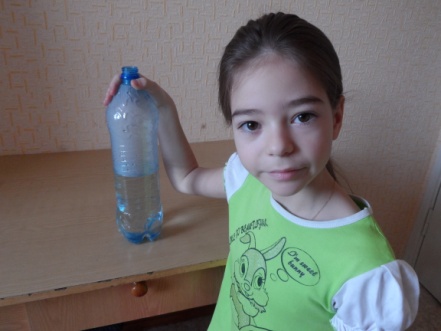 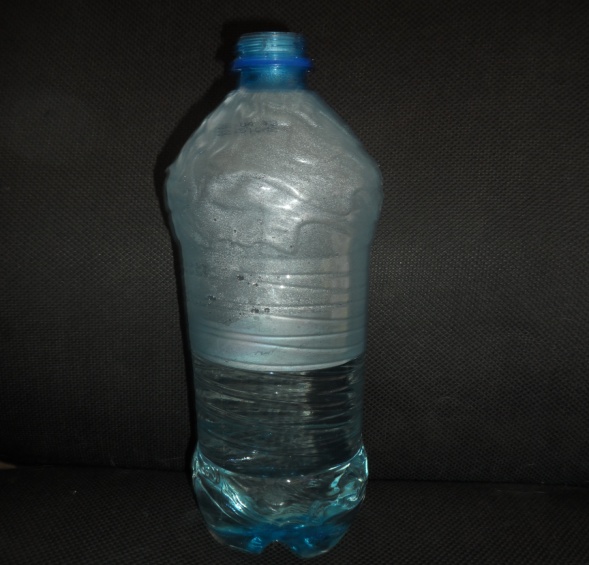 Лед в горлышке бутылки охладил водяной пар и тем самым вызвал образование туманного облачка из крошечных капель воды.
Заключение
   Облака играют большую роль  в нашей жизни. От них зависит  изменение климата. Дождь, снег, гроза – эти явления природы тесно связаны с облаками. Изучение строения и форм облаков, наблюдения за их жизнью важны для предсказания погоды, т.е. для жизнедеятельности человека.
  Проведя эксперименты, я смогла  создать в домашних условиях свое маленькое облачко и получить настоящий дождь. Я смогла убедиться в том, что облачко состоит из совсем крохотных капелек воды и мельчайших частиц.
  Я научилась наблюдать, сравнивать, делать выводы, фантазировать, определять погоду по облакам и понимать природу, а самое главное – научилась видеть и ценить красоту, которая нас окружает нас.
Благодарю за внимание
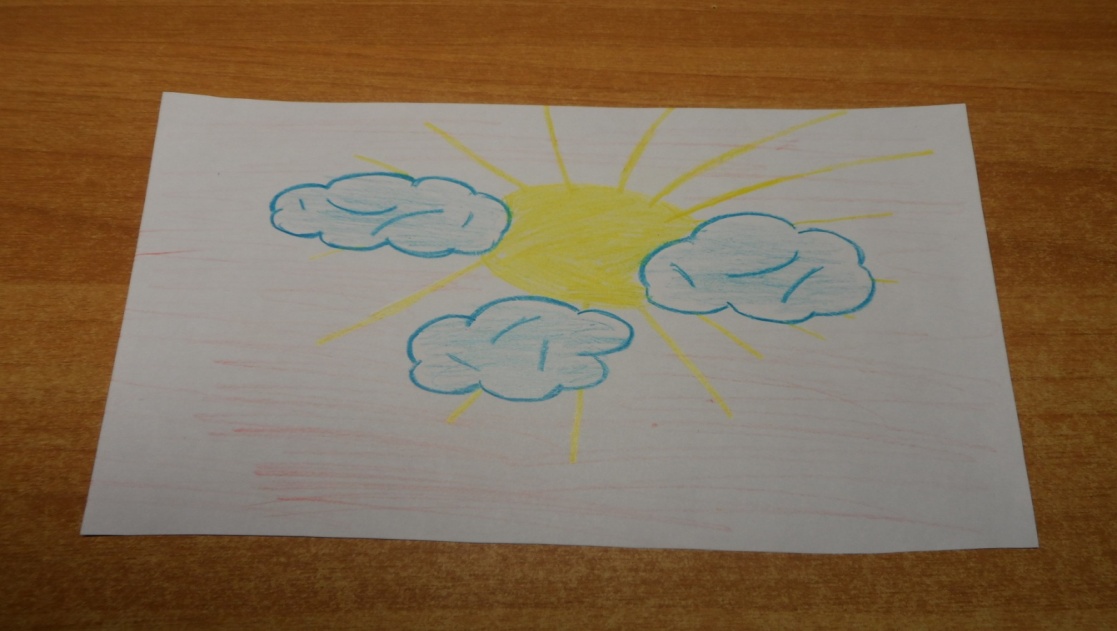 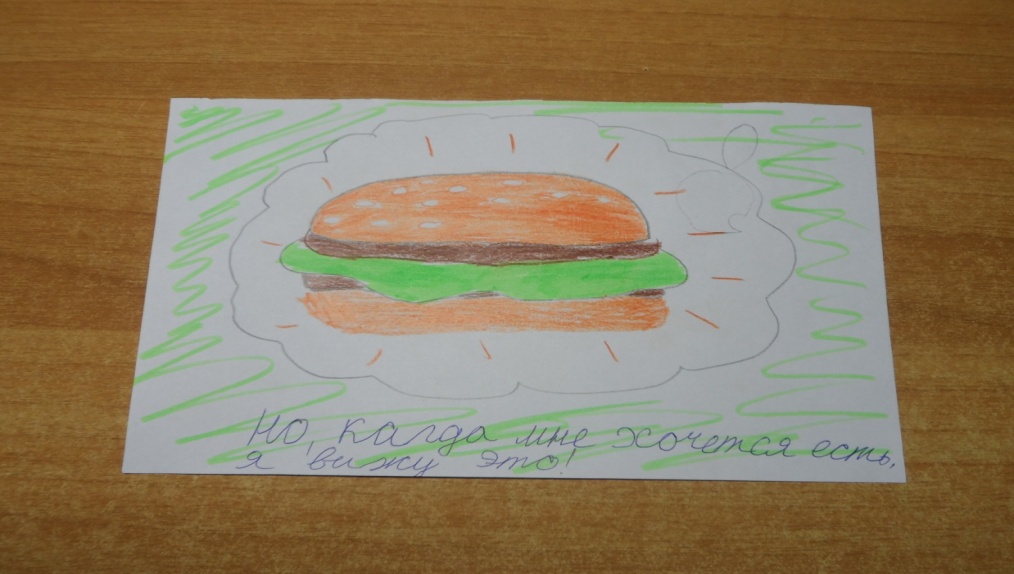